Para hacer ahora
1)  There are three types of verbs in Spanish.  What are they?

2)  How do you determine if a verb is an –ar, -er or –ir verb?

3)  What steps do you follow to conjugate an –ar verb successfully?
Hoy es el siete de enero.
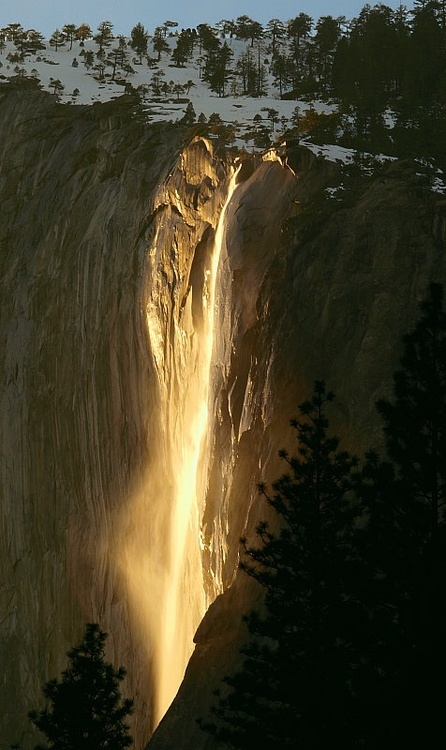 La cita del día
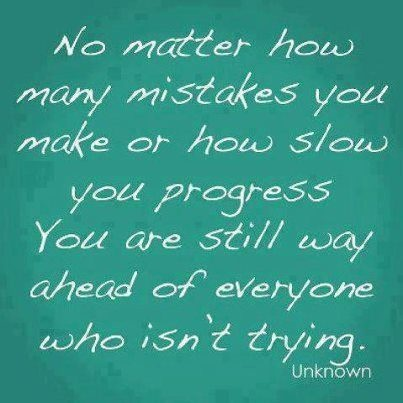 El objetivo
We are learning to conjugate –ar verbs in the present tense.
Un repaso
There are three types of verbs in Spanish:
AR Verbs
ER Verbs
IR Verbs

To figure out whether a verb is an –ar, -er or   –ir verb, look at the last two letters of the infinitive:
Hablar  ar verb
Comer  er verb
Vivir  ir verb
Un repaso
We will begin our study of verbs by working with –ar verbs only.
Bailar
Hablar
Cantar
Estudiar
Necesitar
Un repaso
We follow the following steps to conjugate an –ar verb:
1)  Drop off the letters “ar” from the infinitive:
Comprar
Comprar
Compr
2)  Decide who is doing the action (yo, tú, él, ella, usted, nosotros, nosotras, ellos, ellas, ustedes)
Un repaso
3)  Add the appropriate letter(s) onto the end of the infinitive:
Más práctica
Let’s practice using the infinitive “comprar”.
The infinitive “comprar” means “to buy” in English.
In order to conjugate the verb, I will first drop the “ar” off of the infinitive leaving me with “compr”.
Next I will decide who is doing the buying and add the appropriate letters:
Yo compro		           Nosotros/nosotros compramos
Tú compras
Él/ella/usted compra		Ellos/ellas/ustedes compran
Una lista de verbos
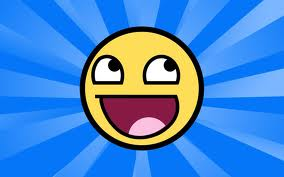 Más práctica
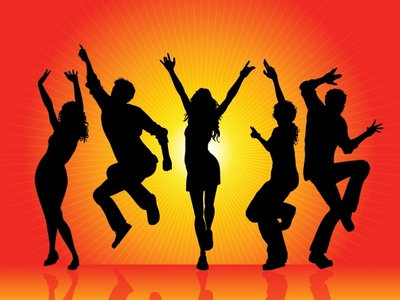 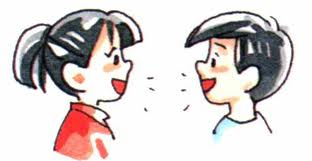 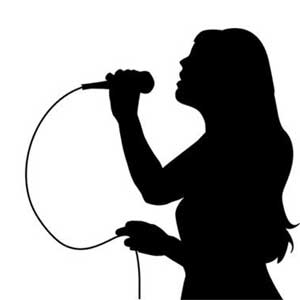 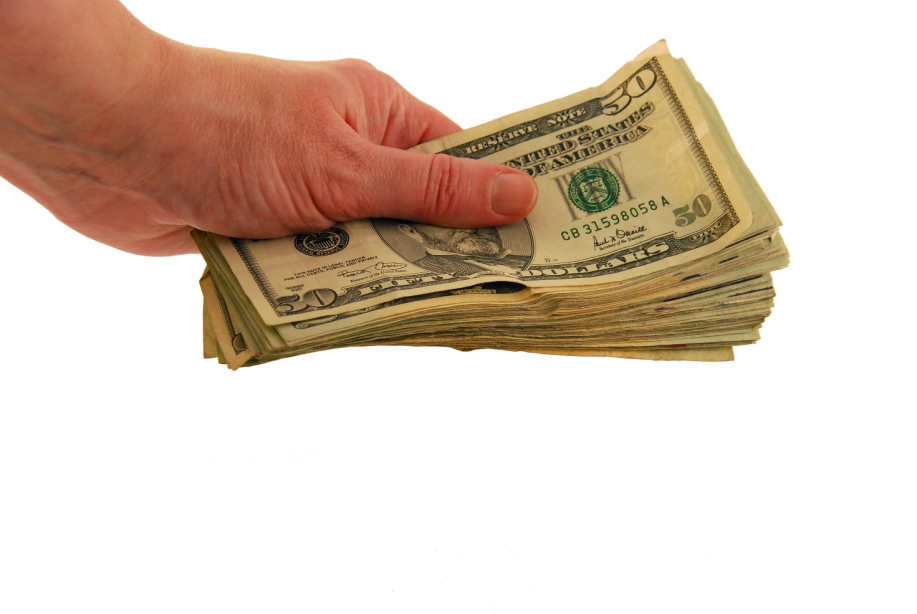 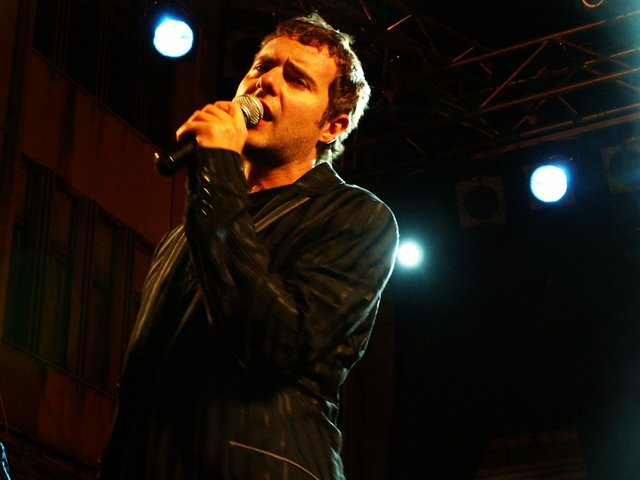 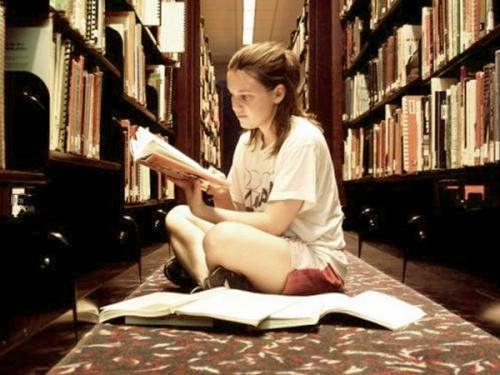 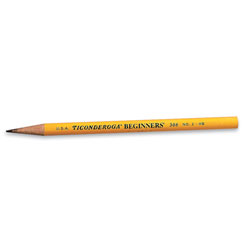 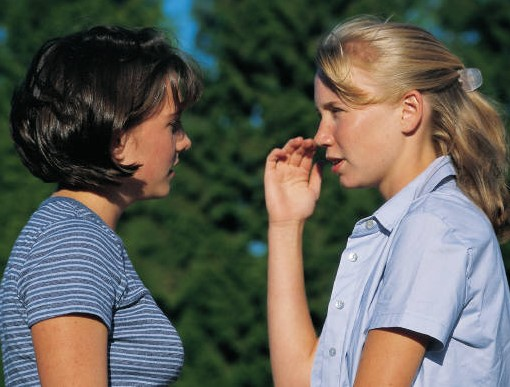 ____________________________
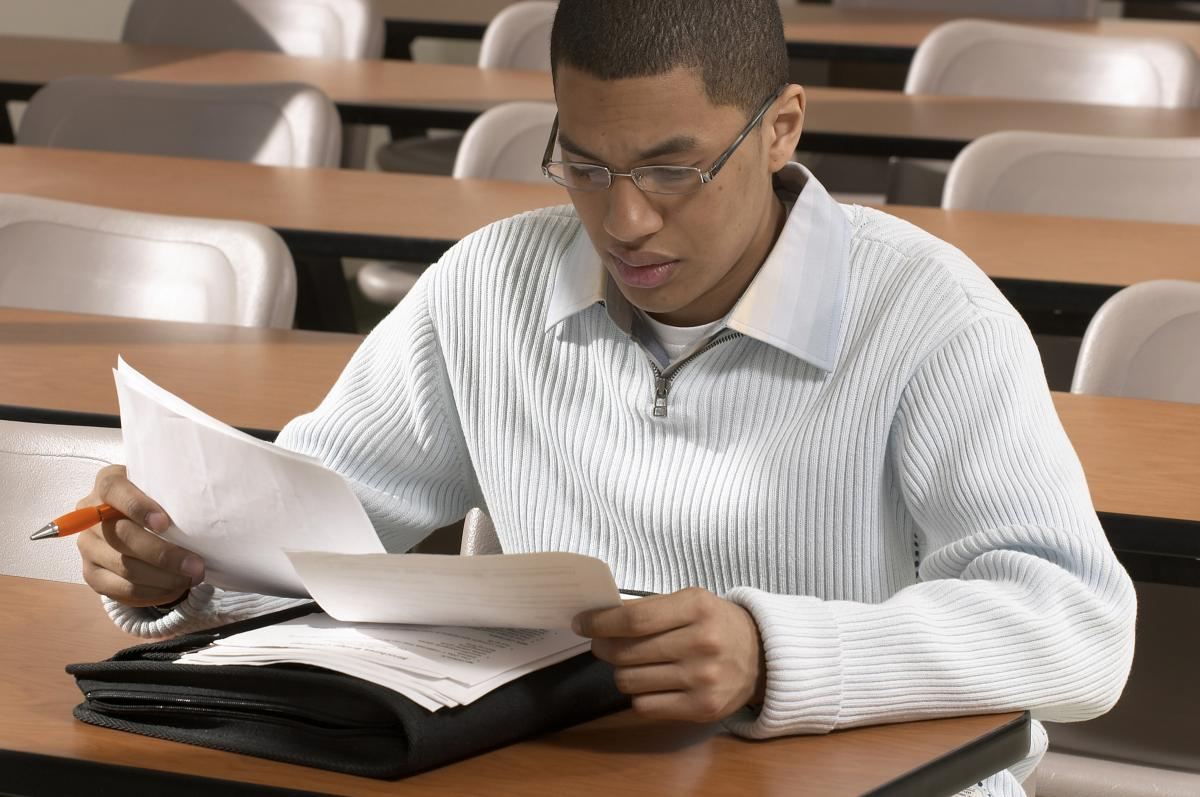 ____________________________
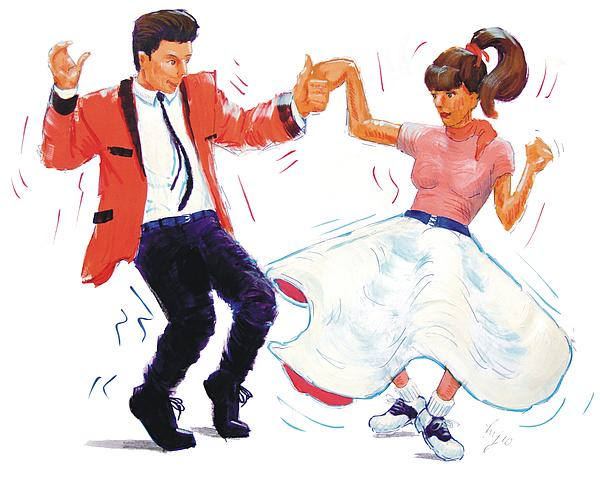 ____________________________
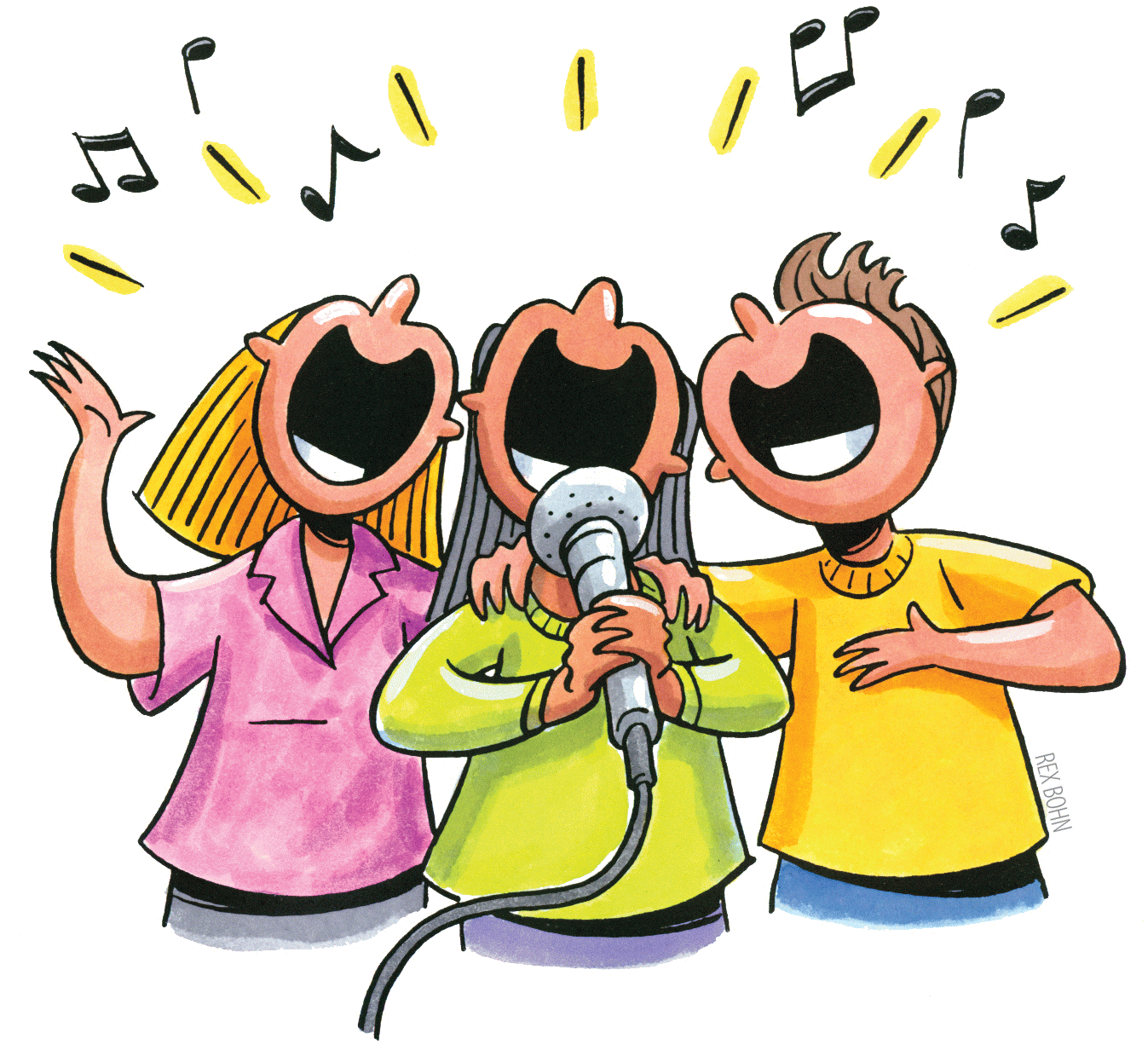 ____________________________
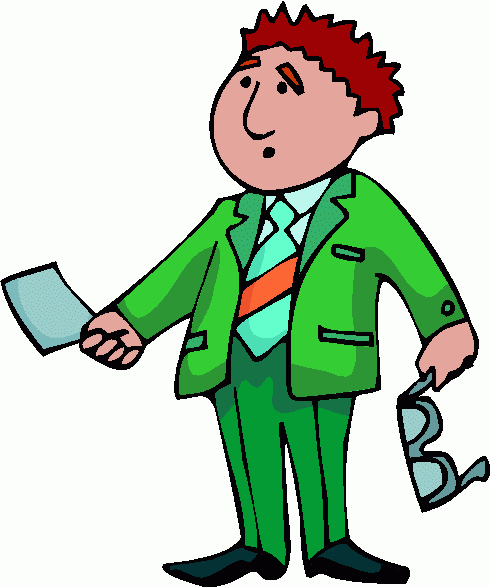 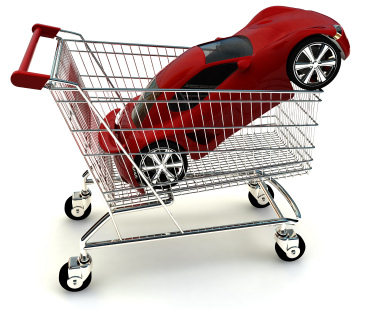 ____________________________
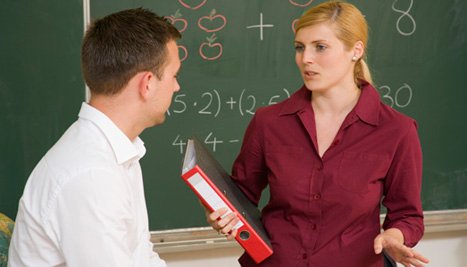 Más práctica
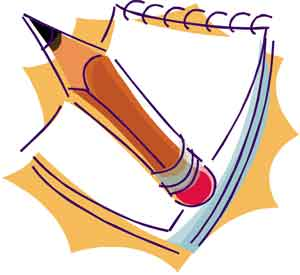